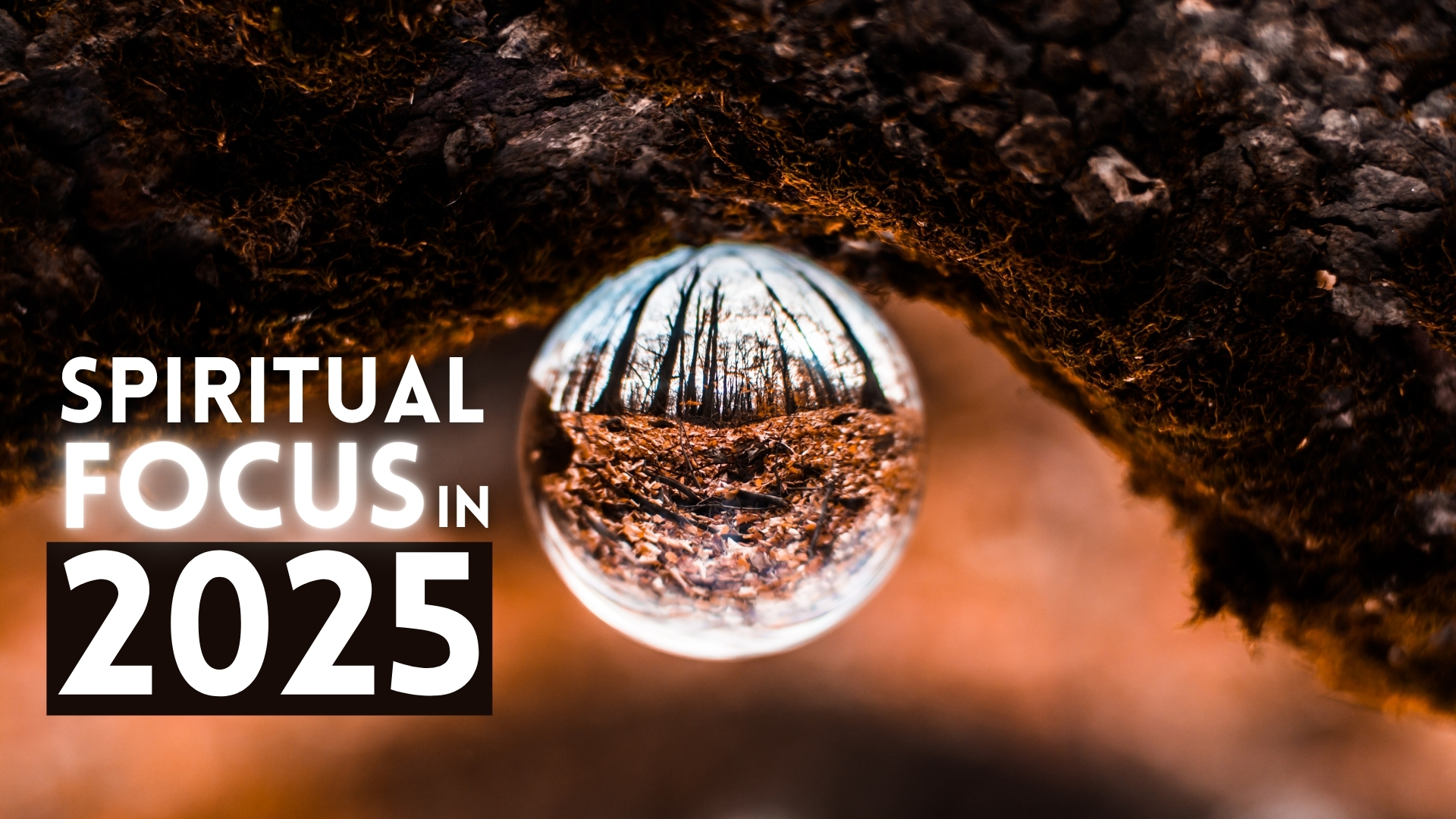 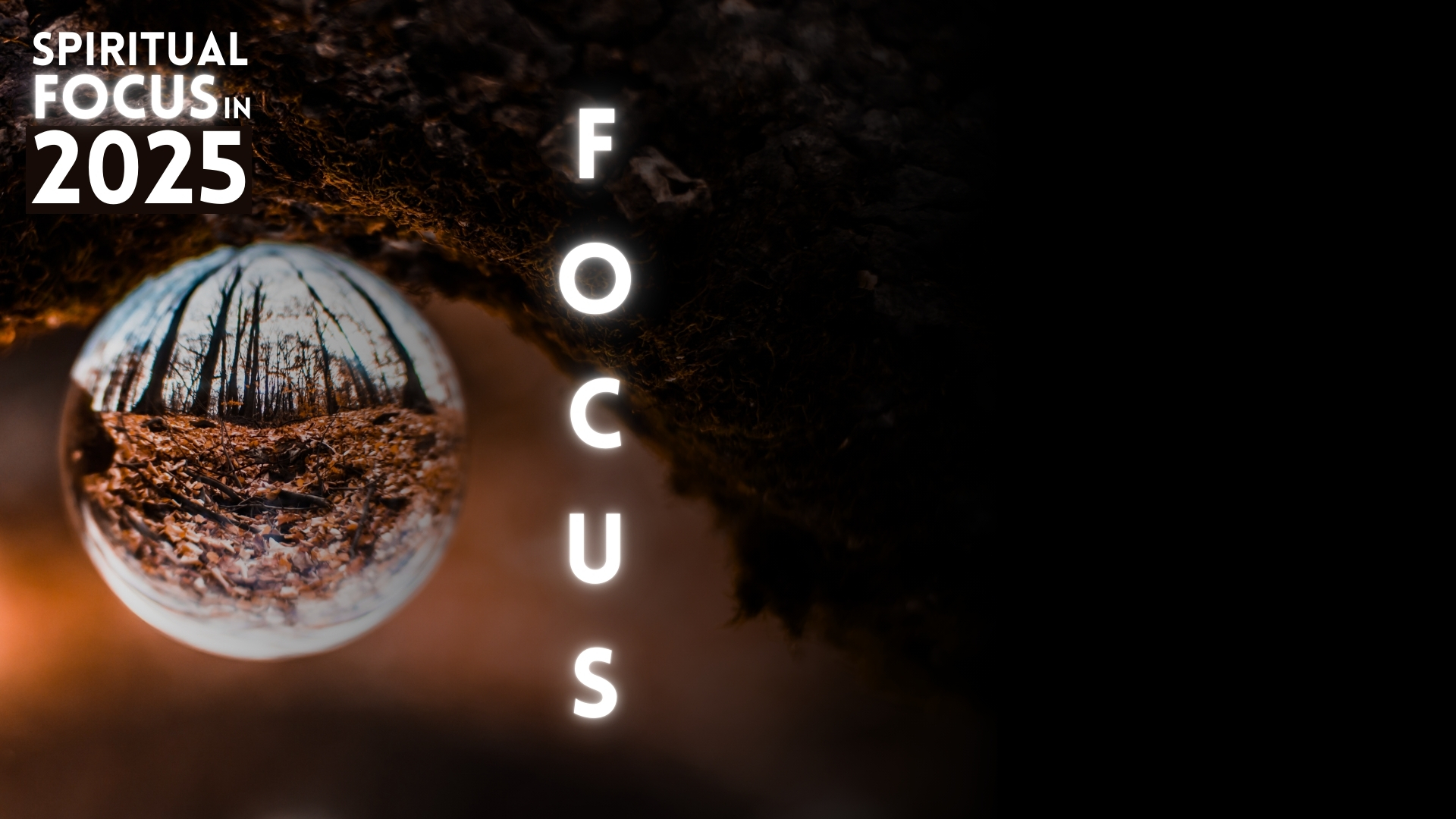 aith – Luke 17:1-10; 1 Timothy 1:18-20; Romans 10
bedience – James 2:8-13; John 4:34; Matthew 11:28-30; 1 John 5:3
haris (grace) – Acts 14:3; 20:32; 2 Peter 1:2; 3:18
nspotted – James 1:27; 4:4-5; Rom. 12:1-2; 1 Pet. 1:13-19; 2:9-12
alvation – Romans 13:11-14;                     1 Peter 1:3-9